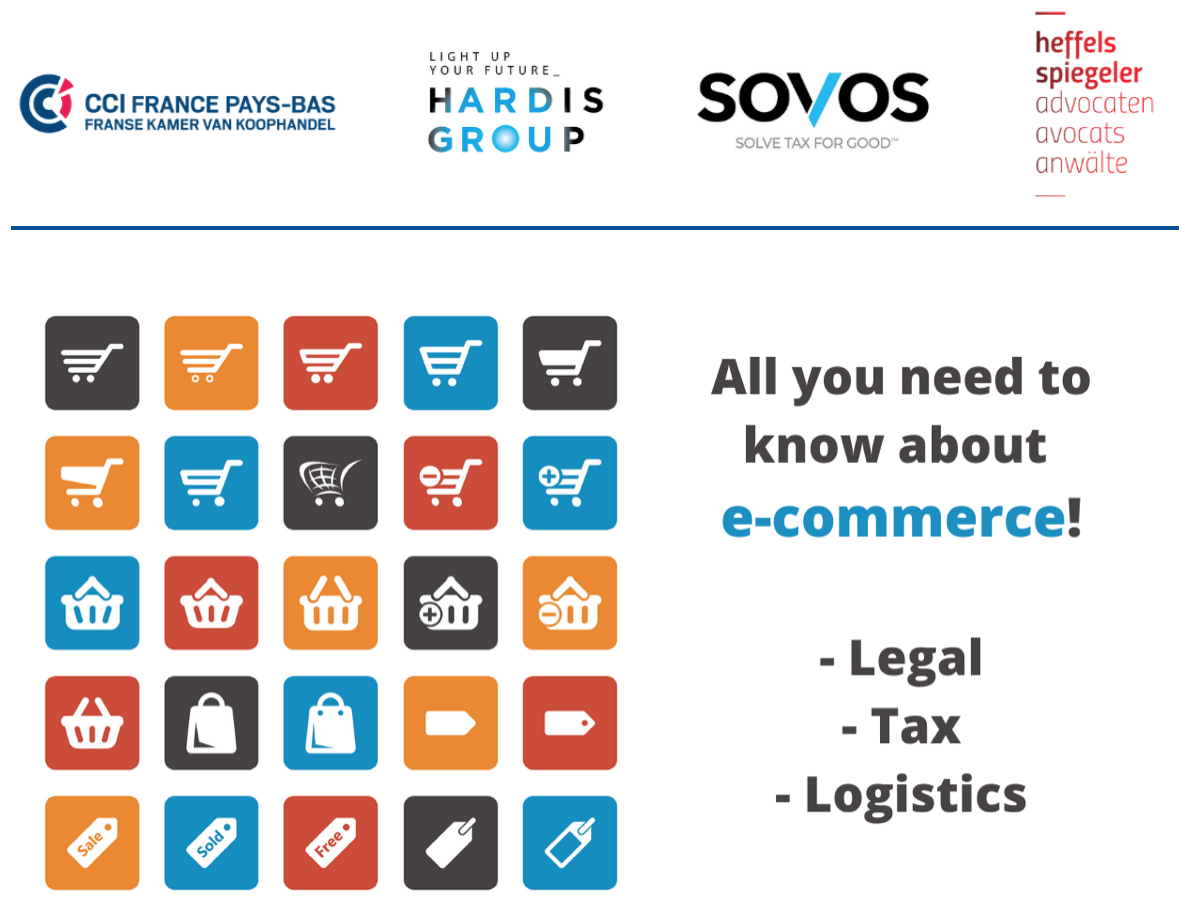 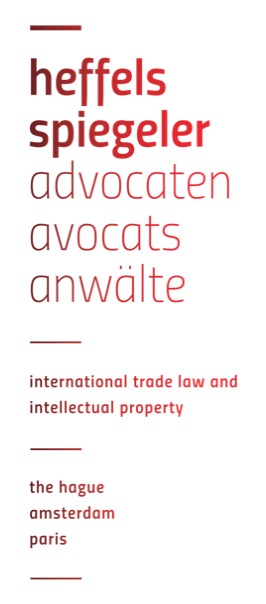 04 October 2021
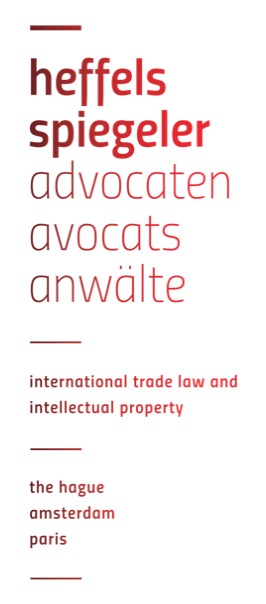 Introduction
Brigitte Spiegeler
Attorney-at-law & mediator Heffels Spiegeler Advocaten in The Hague, The Netherlands
Registered at the Paris and The Hague bar
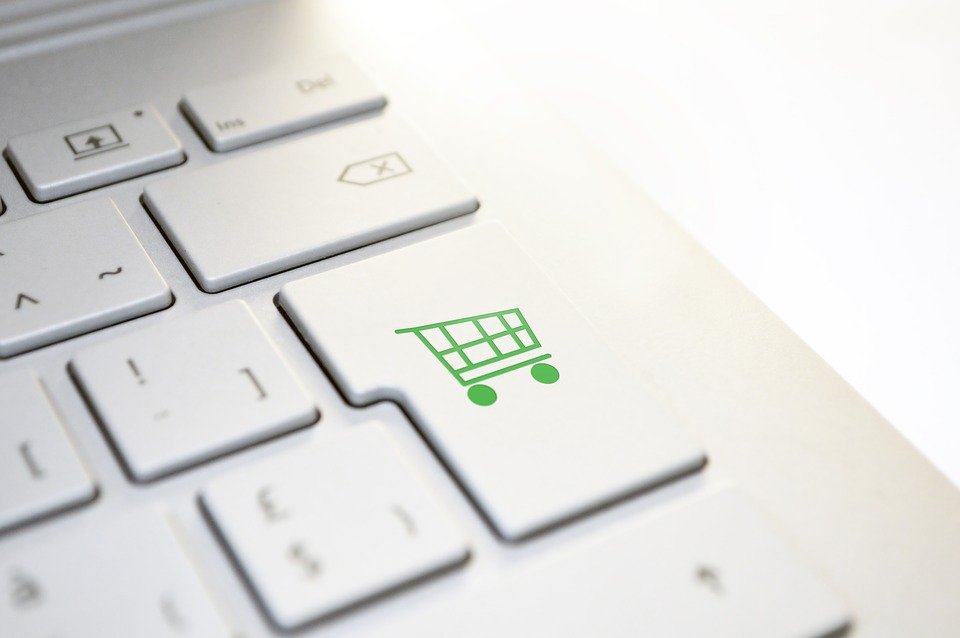 What are the main legal aspects of e-commerce? (1)
Definition of e-commerce (“information society services”)
Directive 2015/1535: “any service normally provided for remuneration, at a distance, by electronic means and at the individual request of a recipient of services”

Key points of your general terms & conditions (e-commerce directive 2000/31)
Your terms are constitutive of an agreement between you and your client for a specific transaction
Timing: the agreement is formed when the consumer is ordering your goods or services and accepting your terms & conditions (having read them)
Declare your identity and contact information (address, email, phone number)
Present your goods and services (characteristics and descriptions)
Rules for ordering goods or services
Price and payment modalities
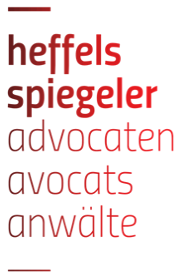 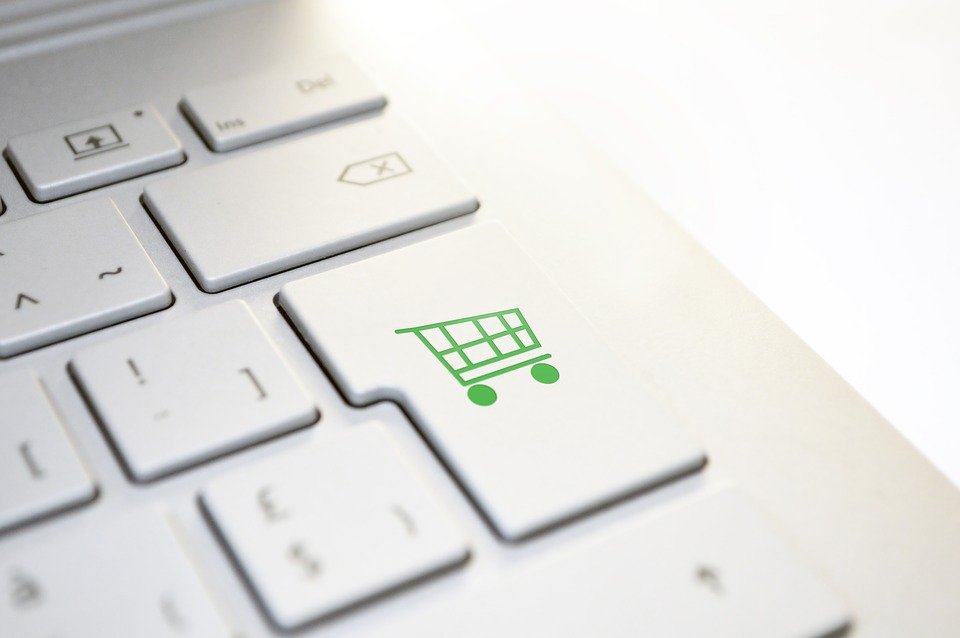 What are the main legal aspects of e-commerce? (2)
Key points of your general terms & conditions (e-commerce directive 2000/31) 

Delivery and use of the goods / Returns
Warranties / Liability
Force majeure
Customer obligations (age, identity, comply with the regulations in using the goods)
Right of withdrawal (14-day cooling-off period, with exceptions: transport, products that might spoil, newspapers, etc…)
Applicable law 
Dispute resolution: Possible choices for consumers
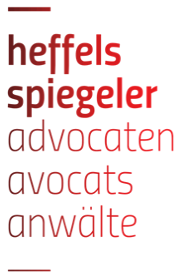 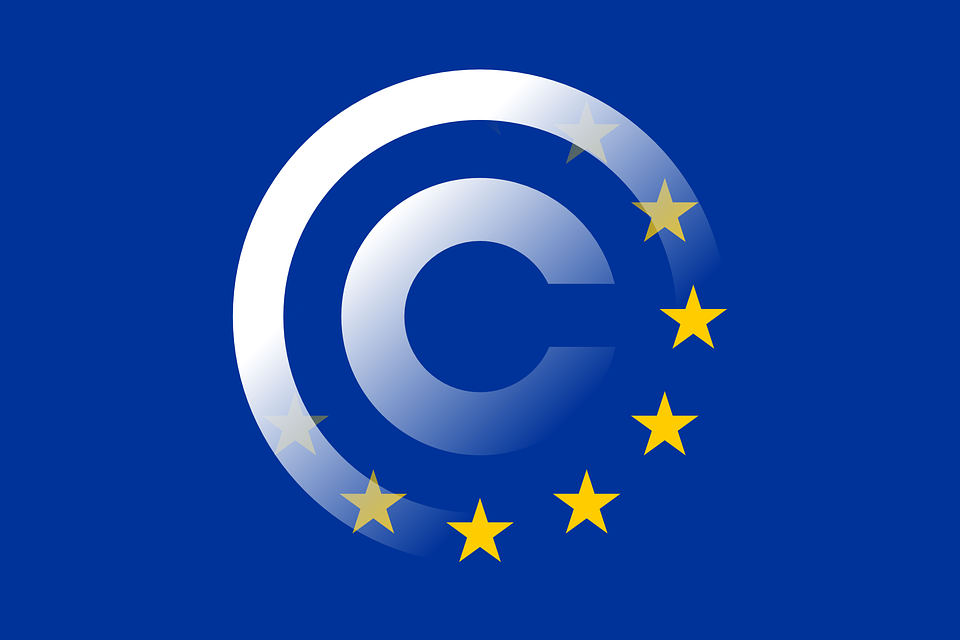 Protecting your Trademark online
Registering your trademark
Length: 10 years renewable
Territoriality: National (Benelux), EU, or International
Word mark / Figurative / Semifigurative
Registration for specific goods or services
Use of the trademark

Business asset

Risks: infringement
Use of your registered sign in the course of trade for the purposes of distinguishing goods or services (Directive 2015/2436) by an unauthorized third party
Internet hazards
Counterfeit: Role of the customs (Rotterdam Harbour/Amsterdam Airport)
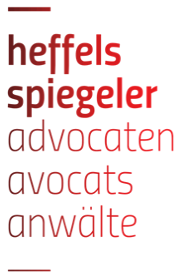 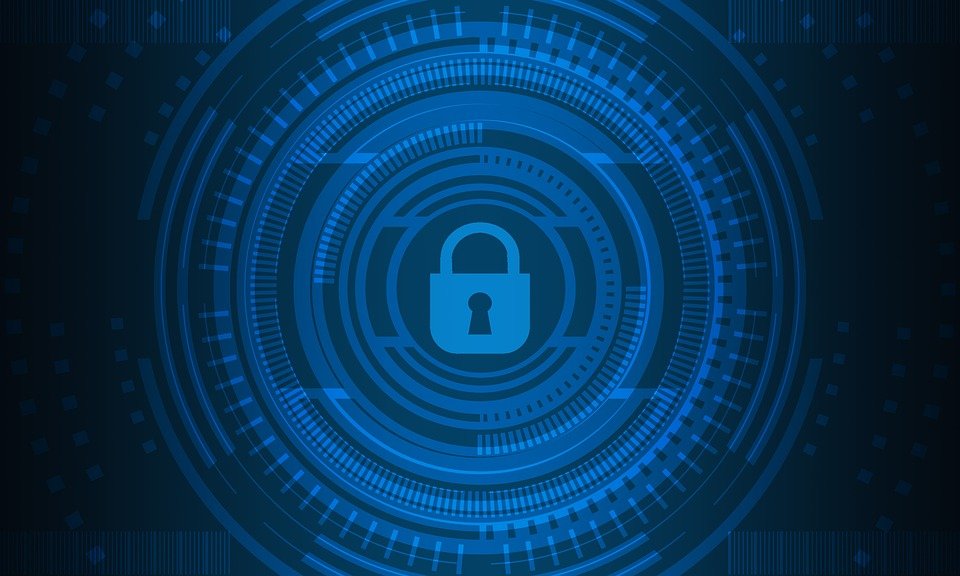 Data protection aspects (1)
Comply with GDPR (2016/679) for your online activity

What is personal data?
“Any information relating to an identified or identifiable natural person (‘data subject’); an identifiable natural person is one who can be identified, directly or indirectly, in particular by reference to an identifier such as a name, an identification number, location data, an online identifier or to one or more factors specific to the physical, physiological, genetic, mental, economic (…) of that natural person”

Processing modalities
Collected for specified, explicit, and legitimate purposes
Processed lawfully, fairly, and in a transparent manner in relation to the data subject
Prohibited processing of sensitive data: ethnic, political, health, religious, genetic, etc… (Exceptions: explicit consent, public interest, etc…)
Processed in a manner that ensures appropriate security
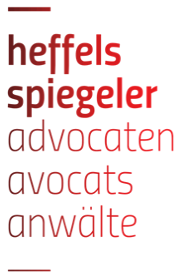 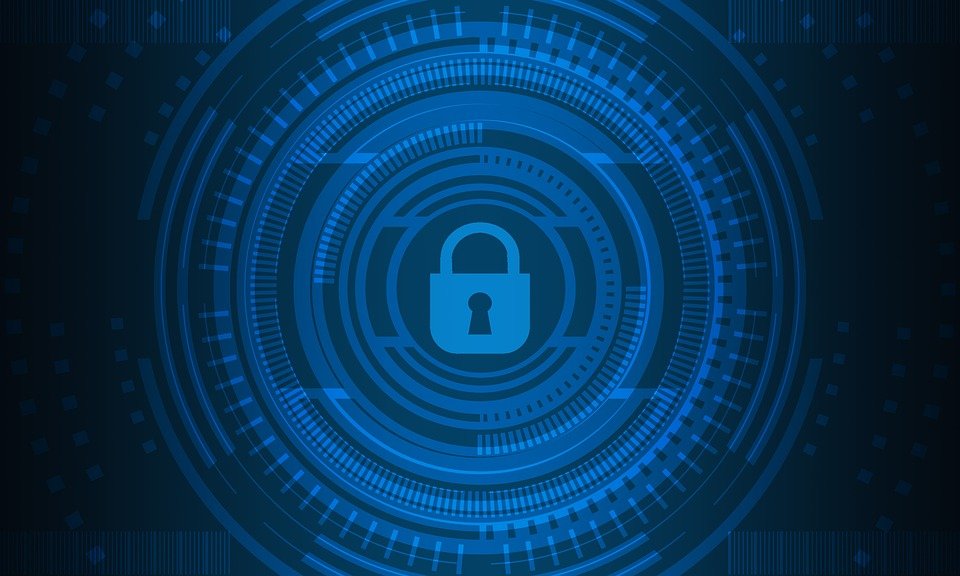 Data protection aspects (2)
Key elements of your Privacy policy:
Identity/contact information of your company (and DPO if any)
Purposes of the collection (justified by your activity)
Legal basis for processing (consent, legal requirement, public interest, etc…)
Consequences in case the user does not consent
Recipients: any entity to which the personal data are disclosed 
Conservation duration
User’s rights: Right of access, right to rectification, right to erasure, right to restriction of processing
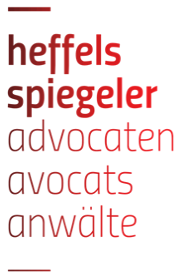 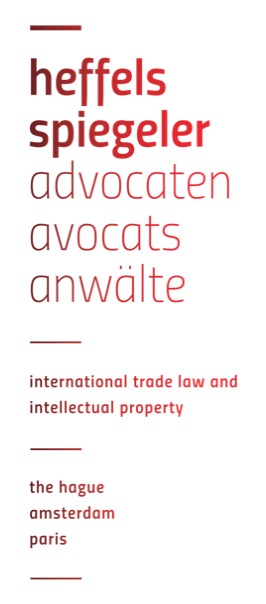 Thank You
Any questions?
brigitte.spiegeler@heffels-spiegeler.com